臺北市立景興國民中學104學年度學校日報告
社會領域
報告人:李鳳華老師
三年課程規劃
多元評量
定期評量50%，三次，合科50題，單選
平時評量50%
平時評量各項測驗、作業及學習態度規定細項請洽各任課教師。
如何準備社會科
如何準備社會科
課外閱讀，增強閱讀理解
戶外走查，拓展生活視野
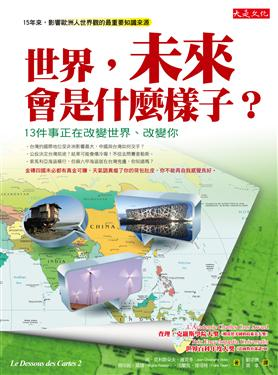 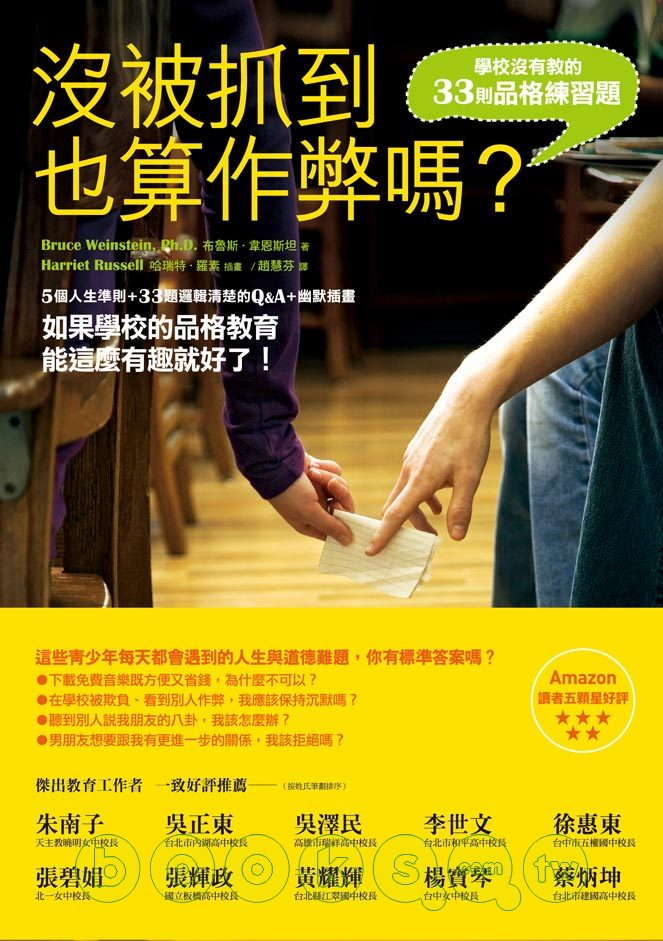 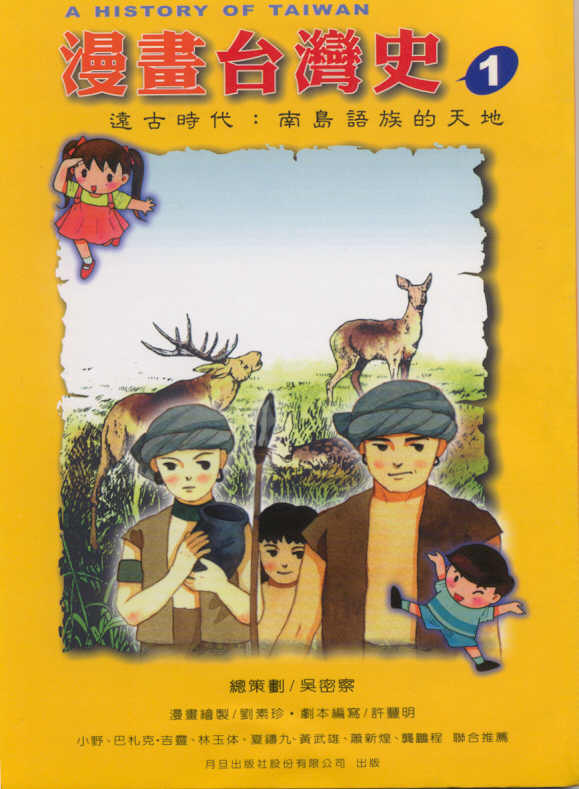 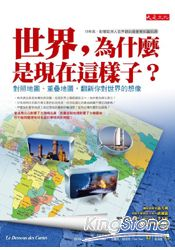 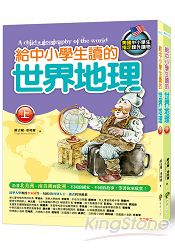 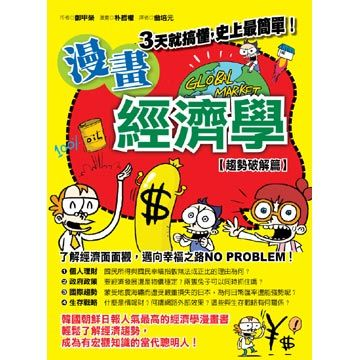 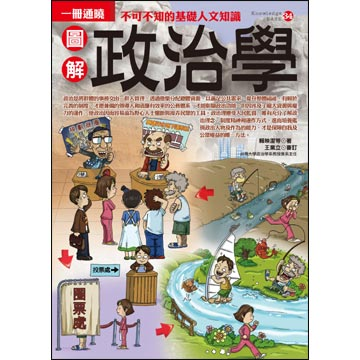 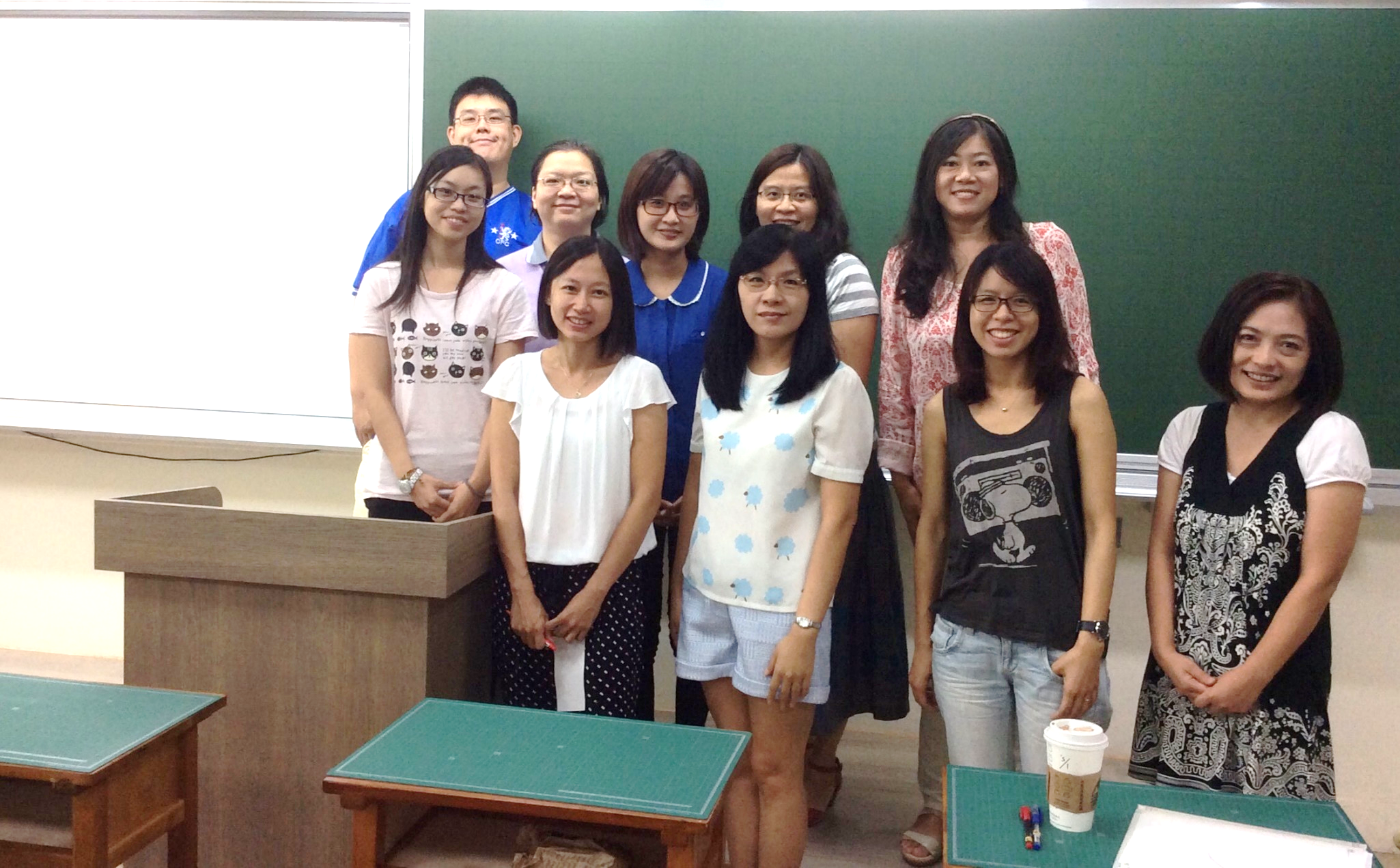 臺北市景興國中社會領域優質團隊